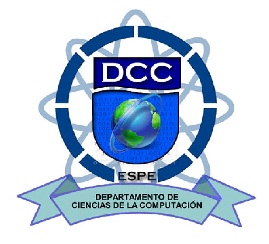 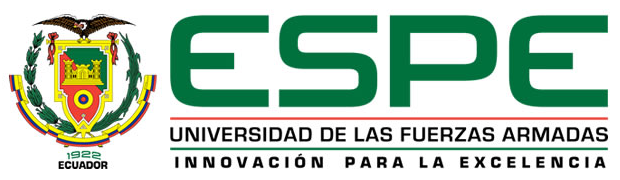 PROYECTO DE GRADO PARA LA OBTENCIÓN DEL TÍTULO EN INGENIERÍA
ANÁLISIS DE FACTIBILIDAD Y SELECCIÓN DE UN FRAMEWORK DE BÚSQUEDA GLOBAL PARA SU IMPLEMENTACIÓN EN EL SISTEMA GESTOR FIDUCIA FONDOS JEE DE LA EMPRESA GESTORINC
Jessica Carolina Balarezo Galarza
AGENDA
Introducción
Planteamiento del Problema
Justificación e Importancia
Objetivos
Marco Teórico
Implementación 
Conclusiones y Recomendaciones
Introducción
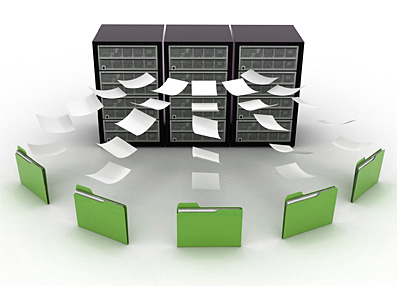 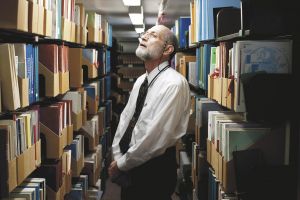 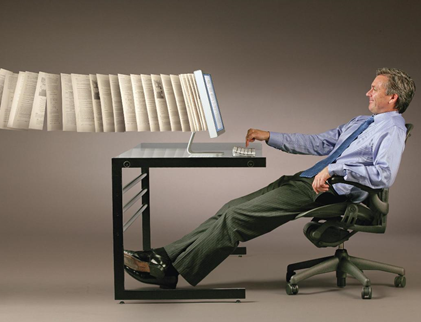 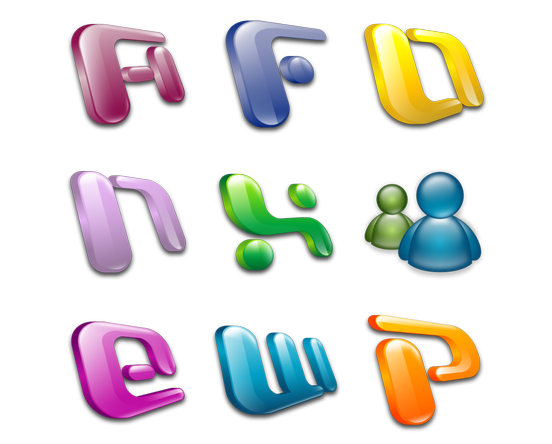 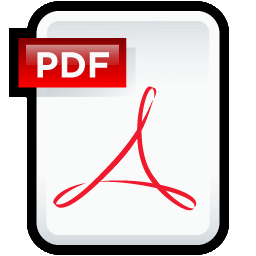 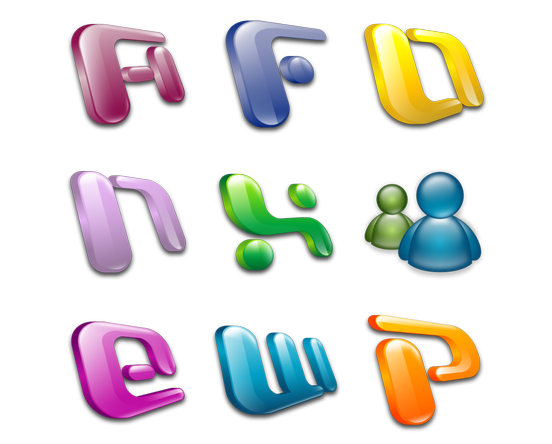 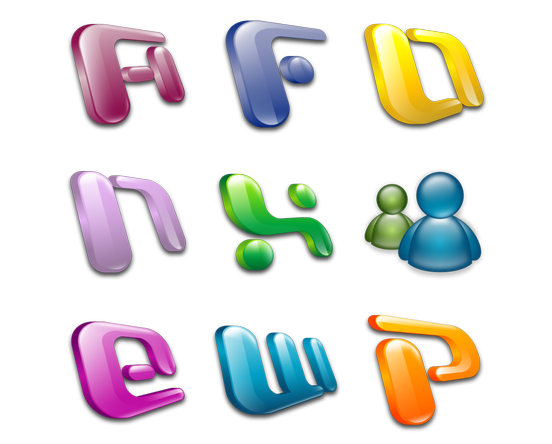 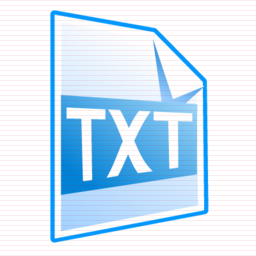 Rápido Acceso a la información
Repositorios de datos
[Speaker Notes: Con la digitalización de los documentos cada día la búsqueda de la información en la empresa Gestor es más grande. 
Se cuenta con un repositorio de base de datos en el cual los documentos se almacenan en una tabla mediante la aplicación de Gestor Fiducia Fondos JEE. 
Por lo general las personas están acostumbradas a realizar las búsquedas con palabras claves o frases para obtener los documentos que coincidan con dicha búsqueda, un ejemplo son los buscadores más populares usados por todos como son Google o Yahoo. 
Por esto se han creado frameworks de búsqueda global que tienen las mismas características solo con la mínima diferencia que se lo utilizará para búsquedas en intranet, siendo compatibles con los documentos más utilizados.]
AGENDA
Introducción
Planteamiento del Problema
Justificación e Importancia
Objetivos
Marco Teórico
Implementación 
Conclusiones y Recomendaciones
Planteamiento del Problema
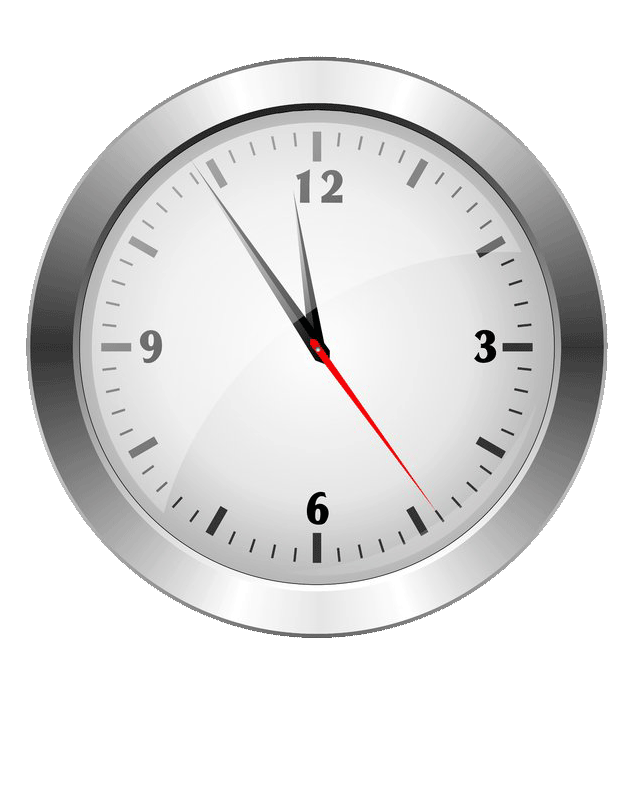 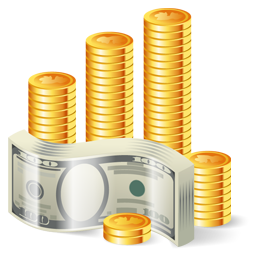 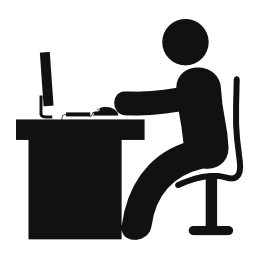 [Speaker Notes: Por la cantidad de repositorios que se tiene guardada la informacion hace que la búsqueda sea prolongada. 
El tiempo invertido por la persona que busca los documentos a la final es dinero q pierde la empresa ya que el inventario de Gestor son las horas que se vende.]
AGENDA
Introducción
Planteamiento del Problema
Justificación e Importancia
Objetivos
Marco Teórico
Implementación 
Conclusiones y Recomendaciones
Justificación e Importancia
Investigación de nuevas tecnologías, que sean fáciles, rápidas, confiables y seguras, para facilitar el trabajo diario.
Selección entre Oracle Secure Enterprise Search y ApacheLucene y Apache Tika.
AGENDA
Introducción
Planteamiento del Problema
Justificación e Importancia
Objetivos
Marco Teórico
Implementación 
Conclusiones y Recomendaciones
Objetivo General
Analizar la factibilidad y selección de un framework de búsqueda global mediante la implementación en el Sistema Gestor Fiducia Fondos para mejorar su funcionamiento dentro de la empresa Gestor.
Objetivos Específicos
Facilitar las búsquedas de documentos en el sistema Gestor Fiducia Fondos.
Presentar un cuadro comparativo de los frameworks seleccionados y escoger el mejor según los resultados obtenidos.
Diseñar el proceso de solicitud, indexación, búsqueda y respuesta de los documentos almacenados en la base de datos de acuerdo al framework seleccionado.
Realizar un control de versionamiento del sistema de acuerdo al framework seleccionado.
AGENDA
Introducción
Planteamiento del Problema
Justificación e Importancia
Objetivos
Marco Teórico
Implementación 
Conclusiones y Recomendaciones
Gestión Documental
La práctica de la gestión documental está dada por un conjunto definido de normas técnicas y algunas prácticas generales que son usadas para:
Especificar en qué tiempo deben almacenarse los documentos
Administración del flujo de documentos de todo tipo en una organización
Recuperación de la información
Eliminación de los documentos que ya no sirven
La conservación de todos los documentos que se consideren valiosos indefinidamente.
Algoritmos de Búsqueda
Un algoritmo de búsqueda es un algoritmo para encontrar un elemento con propiedades especificas entre una colección de elementos.
Hay dos tipos de algoritmos de búsqueda: algoritmos que no hacen suposiciones sobre el orden de la lista y los algoritmos que a sumen que la lista ya está en orden.
Indexación
El proceso de indexación consiste en analizar y extraer de entre toda la información  disponible, la verdaderamente relevante. Posteriormente, con esa información se crea el índice a partir del cual se realizarán las búsquedas. 
El índice es una estructura de datos que permite el acceso rápido a la información, algo similar semánticamente a lo que podría ser el índice de un libro.
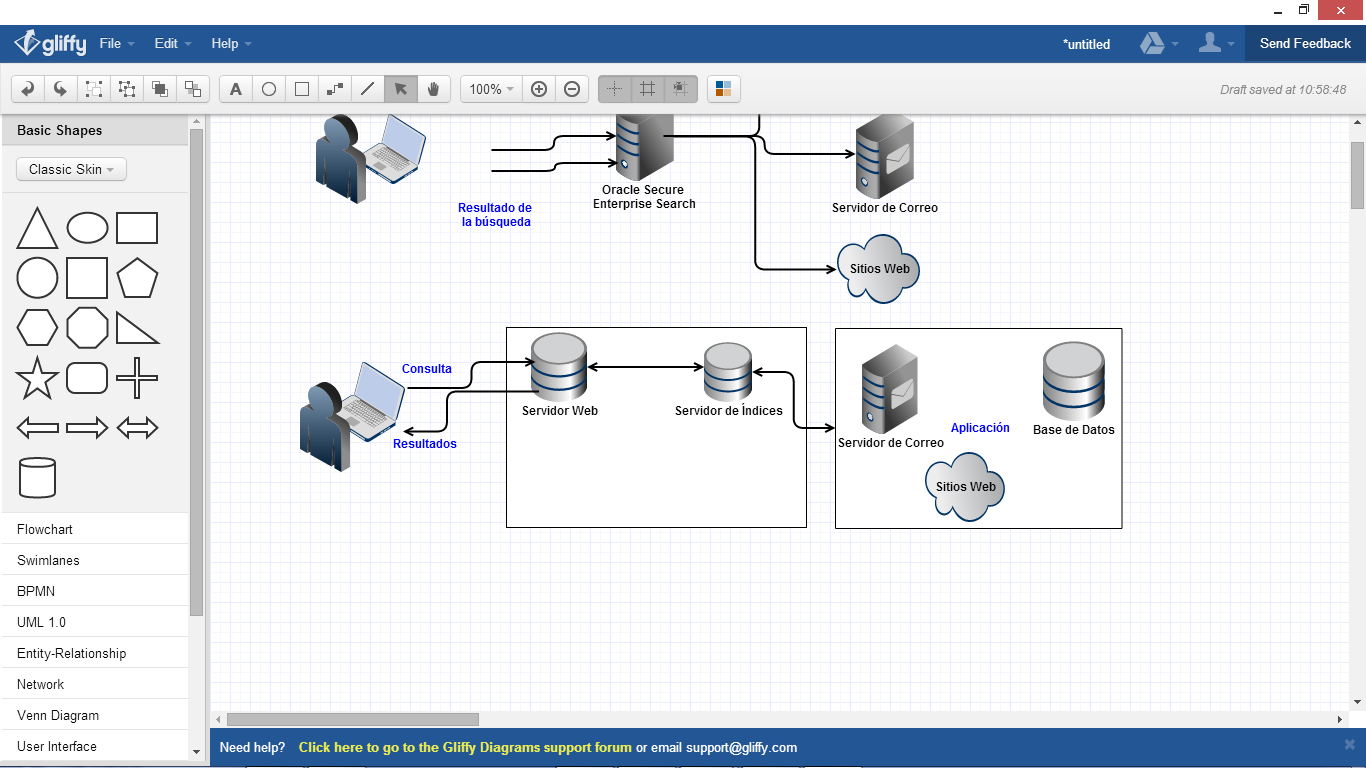 Oracle Secure Enterprise Search
Oracle Secure Enterprise Search es una aplicación independiente de búsqueda integrada.
Oracle SES se integra con modelos de seguridad populares para mantener su contenido y la seguridad del índice de búsqueda.
Rastrea el contenido no estructurado y estructurado.
Devuelve resultados de alta calidad integrados desde los repositorios de intranet y extranet según su configuración.
Oracle Secure Enterprise Search
Características
Capacidad para buscar y localizar contenidos públicos, privados y compartidos a través de Intranet servidores web, bases de datos, archivos en el disco local o en servidores de archivos, correo electrónico IMAP, sistemas de gestión de documentos, aplicaciones y portales.
Una interfaz simple, búsqueda intuitiva que lleva a una excelente experiencia de usuario.
Alta seguridad en el rastreo, indexación y búsqueda en los diferentes repositorios.
[Speaker Notes: Facilidad de administración y mantenimiento aprovechando su experiencia en TI existentes.
Oracle SES busca en todos tus datos a través de la misma interfaz, está totalmente globalizado y trabaja con muchos idiomas, incluyendo chino, japonés, coreano, árabe y hebreo.]
Oracle Secure Enterprise Search
Requisitos de Hardware y Software
Software
Navegadores:
Firefox 3.x
Internet Explorer 7.x, 8.x
Safari 4.x
Sistemas Operativos:
Windows Server 2003 (64-bit).
Windows Server 2003 R2 (64-bit).
Windows XP Profesional x64.
Windows Server 2008 R1 SP1 o service pack más alto (64-bit).
Hardware
Mínimo 2GB de espacio en disco.
1 GB para la instalación.
0,5 GB para crear el índice inicial de Oracle SES
Para indexar 100.000 documentos:
4 GB de espacio en disco.
2 GB de RAM.
Para indexar 1.000.000 documentos:
20 GB de espacio en disco.
6 GB de memoria RAM.
Oracle Secure Enterprise Search
Ventajas
Máximo nivel de seguridad
La gama más amplia de fuentes de datos empresariales
La rentabilización más rápida
Buscar en todos los repositorios
Oracle Secure Enterprise Search
Estructura
Apache Lucene
Historia
Lucene fue originalmente escrito por Doug Cutting.
En septiembre de 2001, se unió a la familia de Jakarta de Apache Software Foundation de los productos de Java de código abierto de alta calidad.
La versión 4.8.1 de Apache Lucene fué liberada fue el 20 de Mayo del 2014.
Apache Lucene
Características
Potente, preciso y eficiente algoritmo de búsqueda.
Búsqueda por rangos de fecha.
Se puede ordenar por cualquier campo.
Múltiples índices de búsqueda con resultados combinados.
Permite la actualización y búsqueda simultánea.
Puede indexar y realizar búsquedas sobre cualquier dato que pueda ser convertido a texto desde páginas web hasta documentos Microsoft Word pasando por archivos PDF.
Apache Tika
Detecta y extrae los metadatos y el contenido de texto estructurado de documentos en diferentes formatos (Microsoft Word, Excel, Power Point, PDF, txt, etc) mediante bibliotecas analizadoras existentes.
Apache Tika
Historia
La idea de Tika fue originalmente propuesta en el proyecto de Apache Nutch. Nutch se describe mejor como un marco de código abierto para la búsqueda en la Web a gran escala.
El proyecto comenzó como una idea original de Doug Cutting
AGENDA
Introducción
Planteamiento del Problema
Justificación e Importancia
Objetivos
Marco Teórico
Implementación 
Conclusiones y Recomendaciones
Implementación de Oracle Secure Enterprise Search (SES)
[Speaker Notes: La integración entre Oracle SES y la aplicación de Gestor Fiducia Fondos JEE se realiza mediante una funcionalidad la cual contiene la página de búsqueda de Oracle SES para esto primero se identificó cuáles son los repositorios donde se encuentra la información que se necesita para la búsqueda de archivos.]
Creación del Origen
Creación de la Calendarización (Schedules)
Administración de la Calendarización
Creación de la funcionalidad para la búsqueda documental
Implementación de la Aplicación de Búsqueda Gestor Search
AGENDA
Introducción
Planteamiento del Problema
Justificación e Importancia
Objetivos
Marco Teórico
Implantación 
Conclusiones y Recomendaciones
Conclusiones
Terminado el desarrollo de la aplicación Gestor Search utilizando las librerías Apache Lucene y Tika y su integración con el sistema Gestor se ejecutaron pruebas en las que se obtuvo buenos resultados en tiempos de búsqueda, menores a 2 segundos utilizando un conjunto de 500 archivos los cuales aproximadamente representan 10GB de espacio en disco.
 
Para la empresa GestorInc. S.A. fue una gran ayuda la implementación de esta aplicación ya que se consiguió facilitar el proceso de búsqueda que los clientes realizan sobre los documentos almacenados en el repositorio del sistema Gestor G5 Trust.

La ventaja de la implementación de la aplicación Gestor Search es su compatibilidad con el sistema Gestor tanto en requisitos de hardware y software, por esta razón los clientes no se ven en la obligación de incurrir en costos relacionados a la adquisición de una infraestructura
Recomendaciones
Para la implementación de Apache Lucene y Tika no se debe adquirir un equipo dedicado ya que estará integrado en el mismo sistema y así facilitará su manejo.

La indexación de los documentos no está diseñando para que realice automáticamente el proceso ya que si se lo hace puede llegar a saturar la base de datos por eso se debe realizar la indexación solo cuando se registre nuevos documentos.
 
Se debe tener en cuenta las nuevas versiones de Apache Lucene y Tika para que la aplicación “Gestor Search” no quede obsoleta, esté actualizada y se pueda desarrollar nuevas cosas.
GRACIAS